Всероссийская научно-практическая  конференция
«Образование как фактор развития культуры.
 Музейный практикум» 
 Тема 2022 г: «Культурное наследие народов России»,
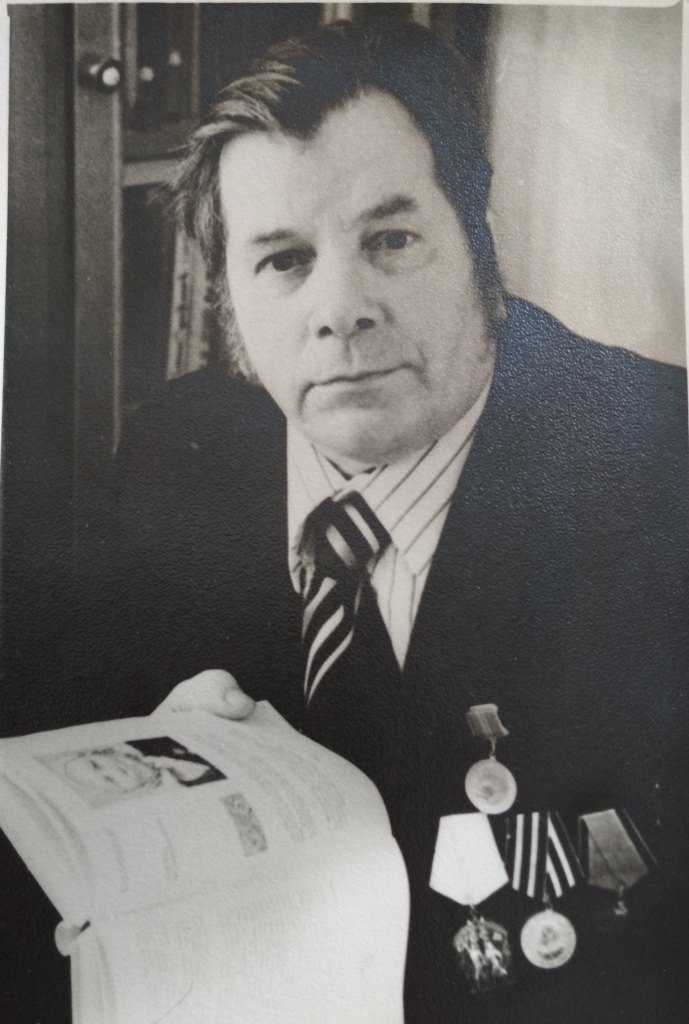 Уральские сказы как культурное наследие
11 - 13 августа 2022 года, г. Торжок.
Светлана  Тимофеевна  Лапшина
1
Кунгурская организация «Вольнодумье»
. Мы жили неплохо. А товарищи говорили: «У тебя отец-директор, ты жрёшь досыта, а мы голодом. Я читал много книг о партии «Народной воли».
Когда ездил весной с бригадой ТРАМА по лесосплаву в Ординском и Кунгурском районах, я видел, что на местах очень плохо живут крестьяне-татары. Я видел, что слова Ленина «Лучше меньше, да лучше» не выполняются. 
Например, в Кунгуре очень быстро построили элеватор. Года не прошло – он развалился.».
Александр Павлович Шадрин         Кунгур 2018
2
Уважаемый товарищ Сталин!
«Вы коварный временщик. 
Вы не знаете, как страдает русский народ. Например, на Урале, в Кунгурском районе народ весь истощён. Что ему 12-кг. Паёк – это мизерная подачка. 
Крестьяне в 1931, 32 ели суррогат,  в примешку хлеб с суррогатом, а иногда и голый суррогат из капустного листа, крапивы, дерева, коры и мякины. …
 Вся власть фактически  находится у Вас в руках, а поэтому Вы являетесь виновником страданий народа.
 Так знайте, что народ не дремлет, и первомартовская история, как с Александром II, может повториться».
Александр Павлович Шадрин         Кунгур 2018
3
Александр Павлович Шадрин         Кунгур 2018
4
СКАЗ«Данилко – рваное Ухо»
Светлана  Тимофеевна  Лапшина
5
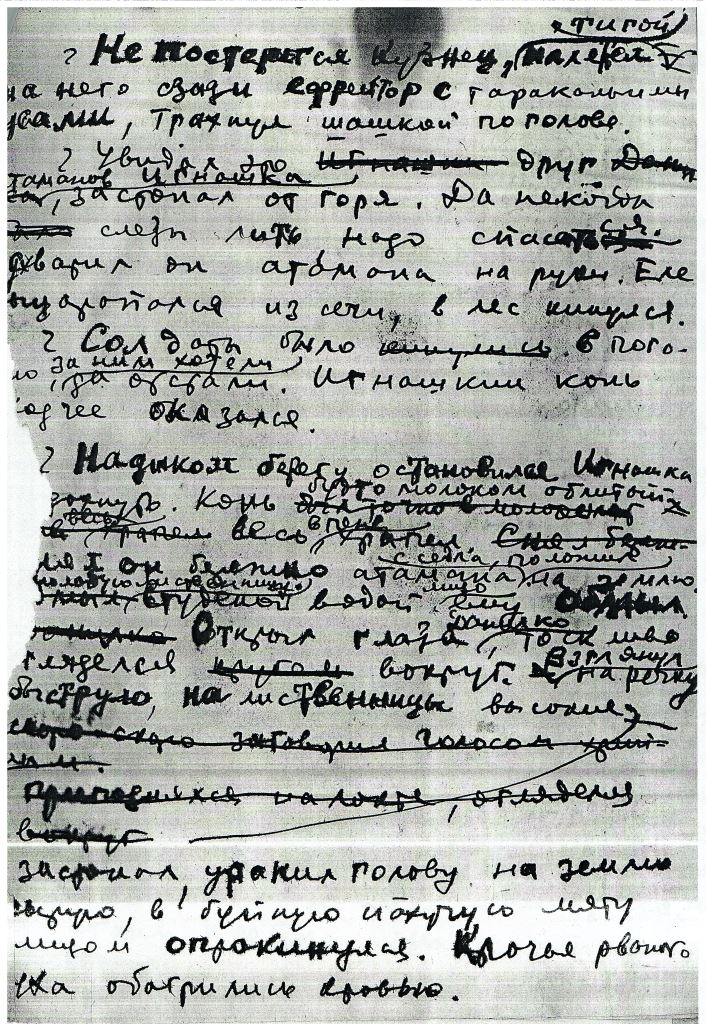 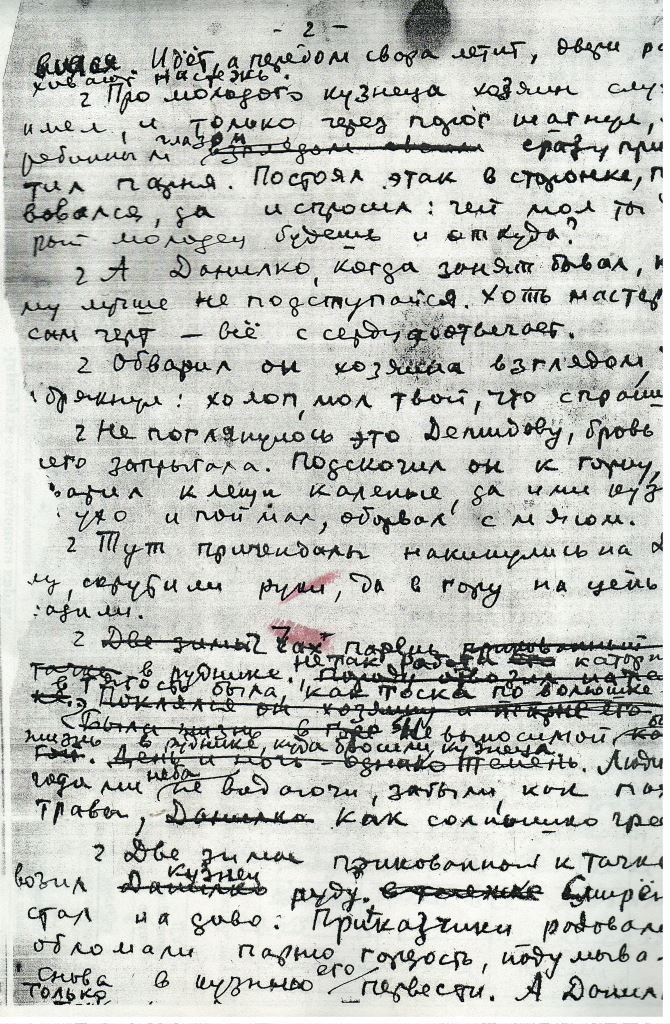 Светлана  Тимофеевна  Лапшина
6
Светлана  Тимофеевна  Лапшина
7
Светлана  Тимофеевна  Лапшина
8
Данила Кондратьевич Зверев  (1858—1938)
— специалист по добыче самоцветных и цветных камней, прообраз Данилы-мастера из бажовских «Сказов» похоронен на кладбище, которое находилось ранее на месте парка им. Блюхера.
Светлана  Тимофеевна  Лапшина
9
Светлана  Тимофеевна  Лапшина
10
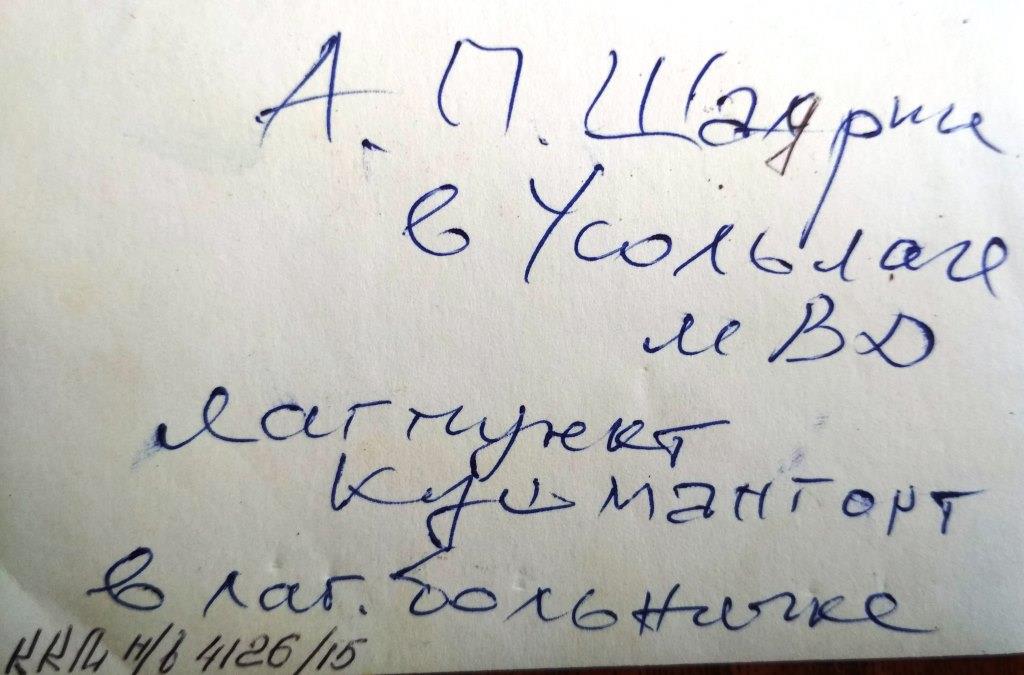 Александр Павлович Шадрин         Кунгур 2018
11
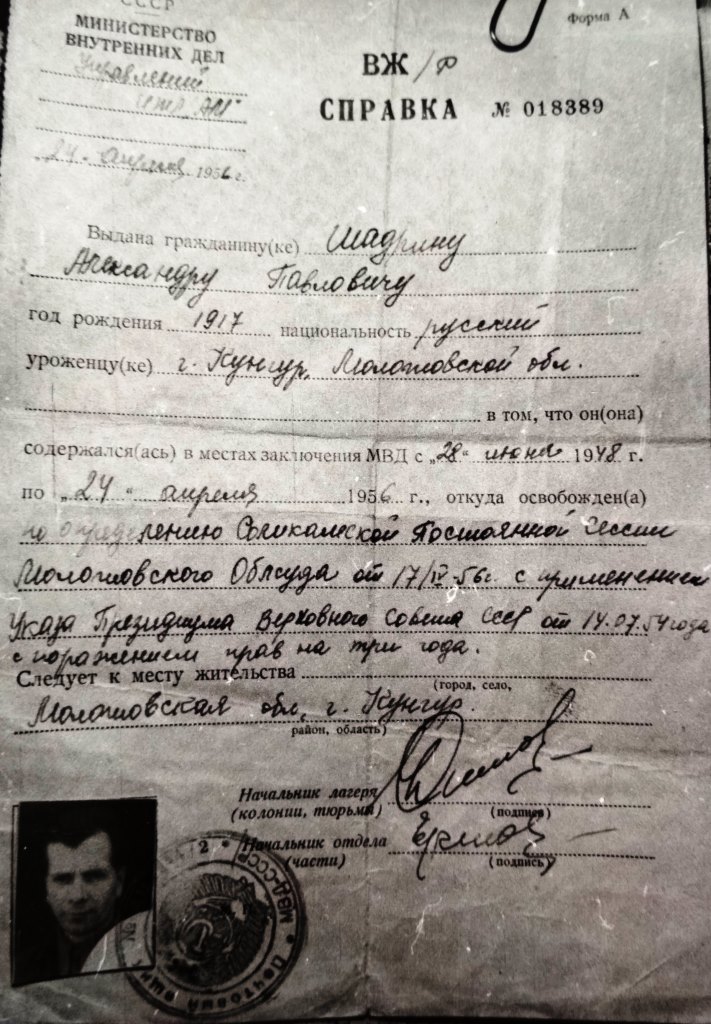 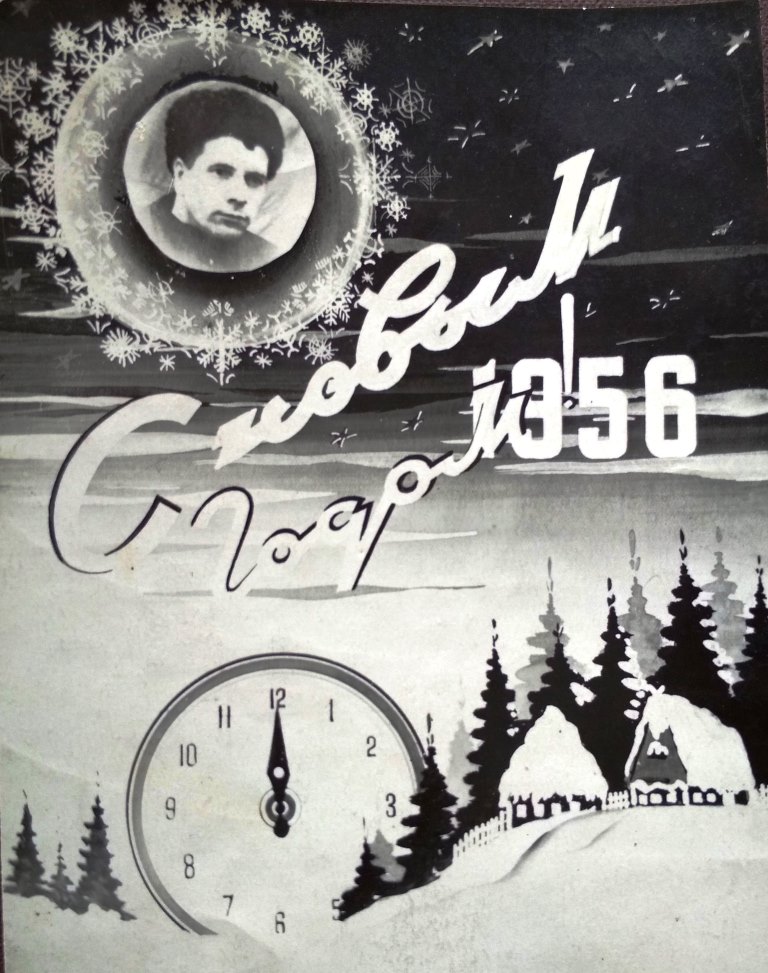 Светлана  Тимофеевна  Лапшина
12
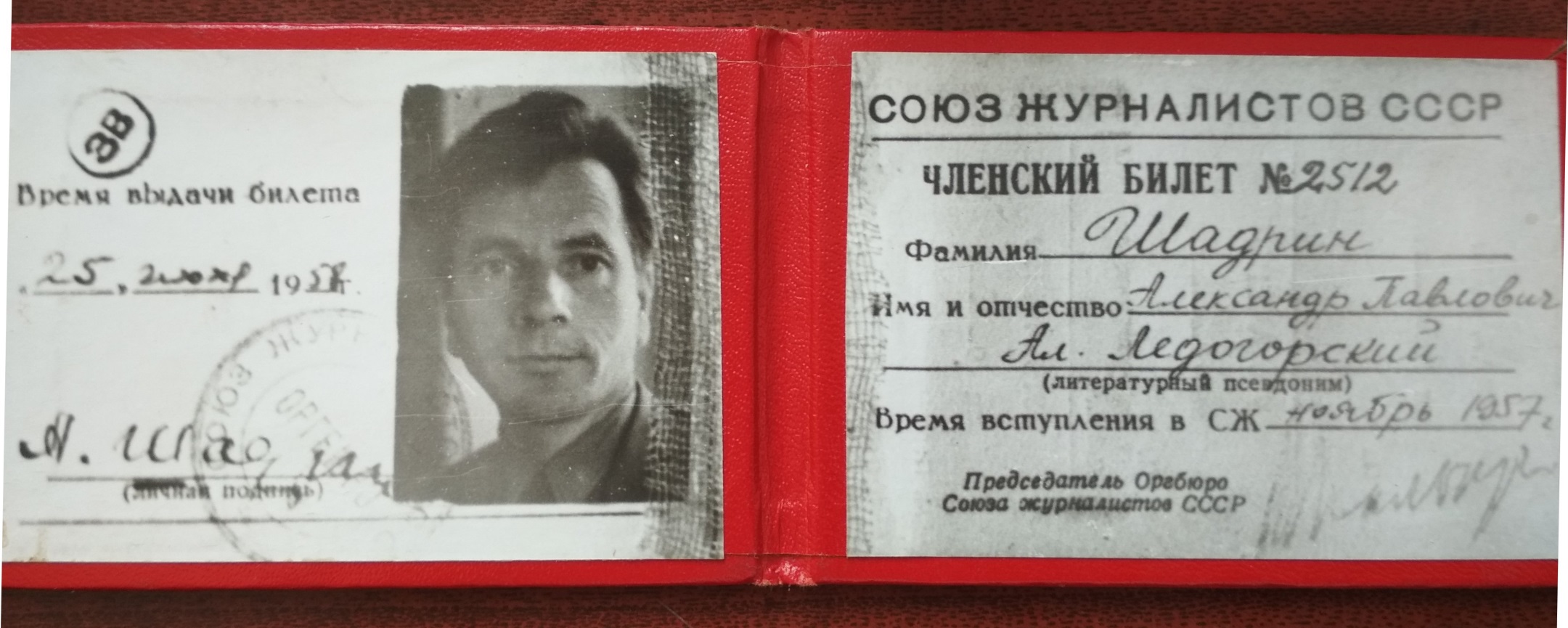 Александр Павлович Шадрин         Кунгур 2018
13
Александр Павлович Шадрин         Кунгур 2018
14
Александр Павлович Шадрин(1917-2005)
Апрель 1997 года.  Фото: Раиф Абляшев
Светлана  Тимофеевна  Лапшина
15
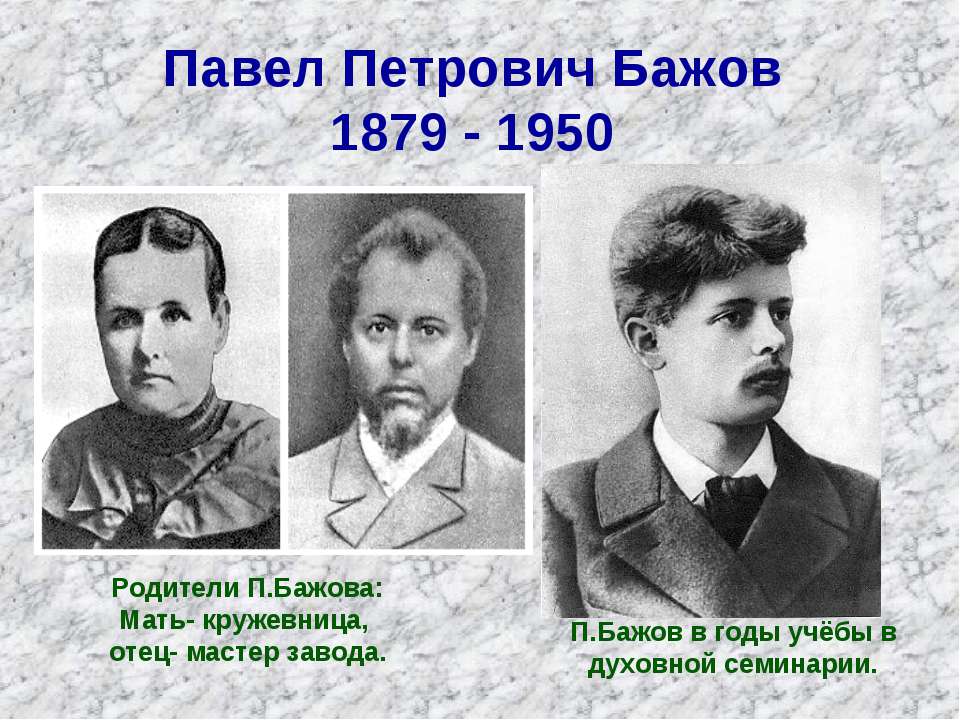 Светлана  Тимофеевна  Лапшина
16
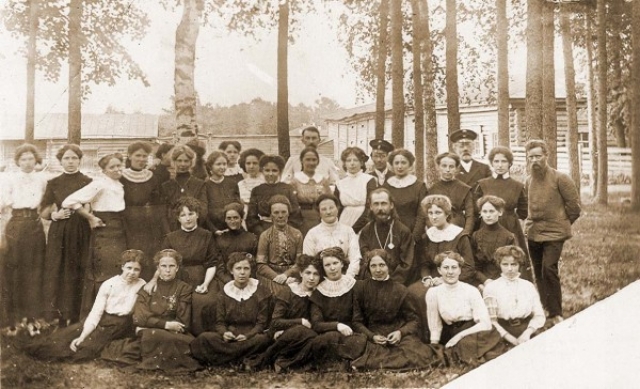 ПП. Бажов – преподаватель Духовной семинарии
Светлана  Тимофеевна  Лапшина
17
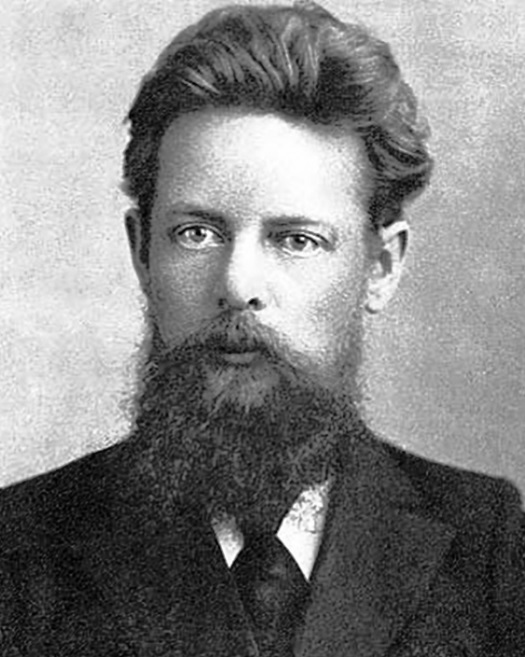 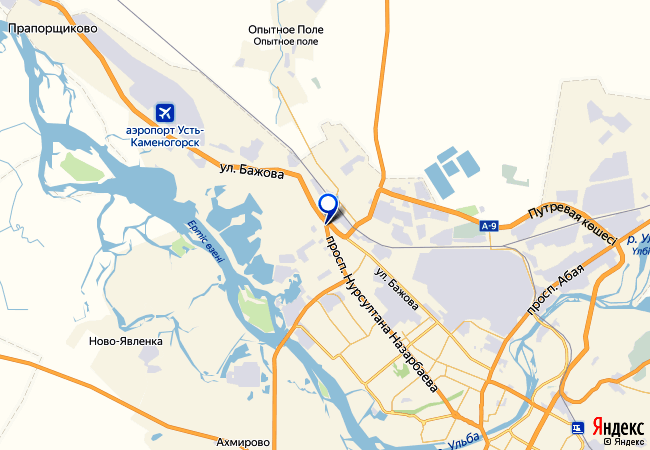 Светлана  Тимофеевна  Лапшина
18
В Усть-Каменогорск Бажов (Бахеев) приехал в июле 1919 года с целью восстановления сил поредевших большевистских ячеек. 
С документами страхового агента осуществлял связь между партизанскими соединениями «Красных горных орлов», готовил политинформации о положении на фронте и в стране, вручал партийные билеты тем, кому доверяли партийные ячейки. 
Бажов объездил и обошел весь горный Алтай и прииртышские степи, рудники, аулы, хутора, казачьи станицы, выполняя под носом у колчаковцев подпольную работу, объединяя силы местного большевистского подполья с организациями массового партизанского движения в уезде.
Светлана  Тимофеевна  Лапшина
19
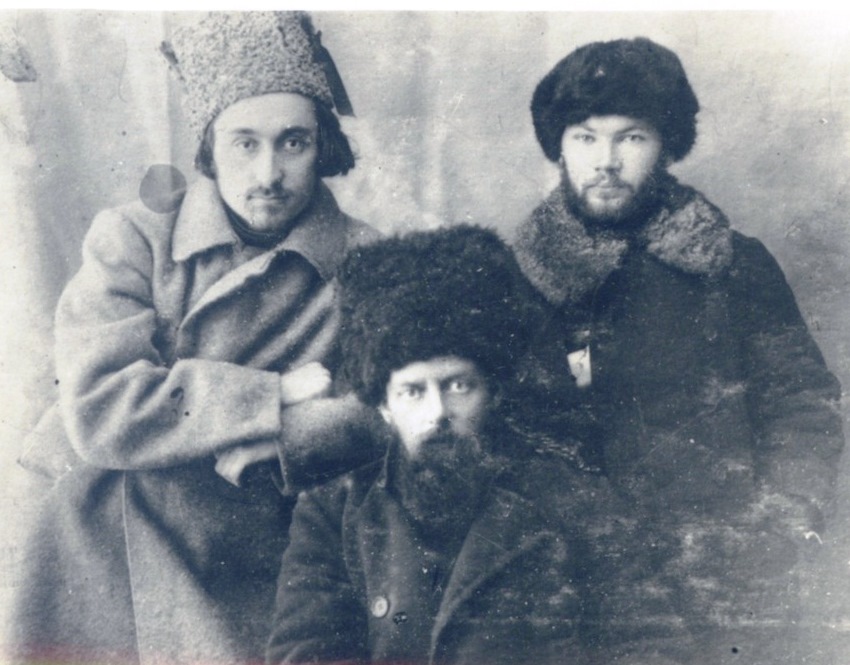 Светлана  Тимофеевна  Лапшина
20
Во время Гражданской войны
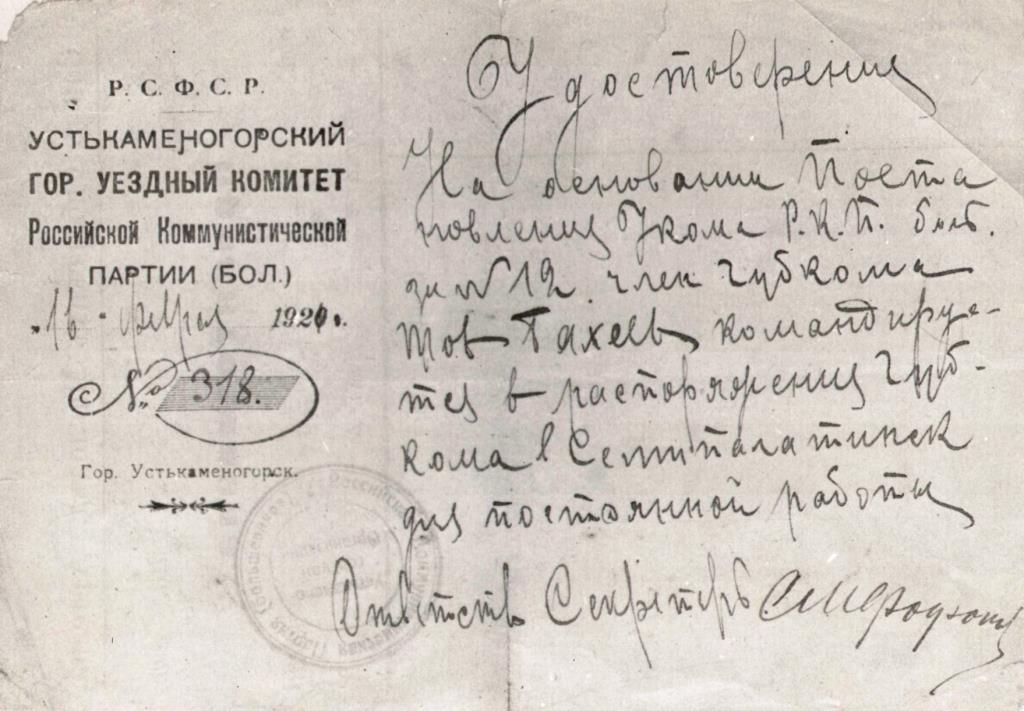 Ошибка писаря
 стала для него бесценной: 
вместо «Бажев»
 тот написал «Бахеев»
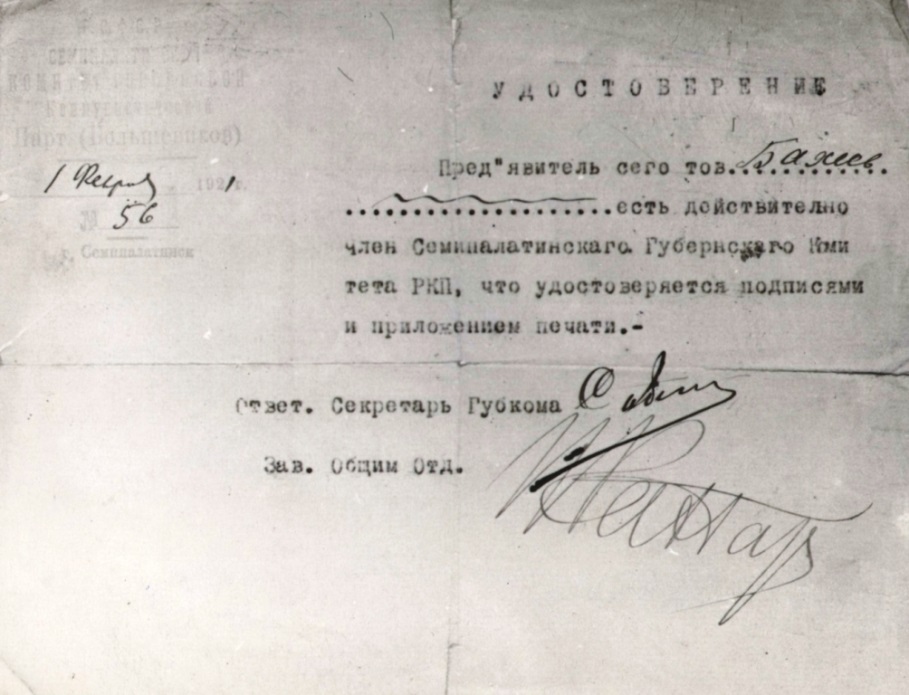 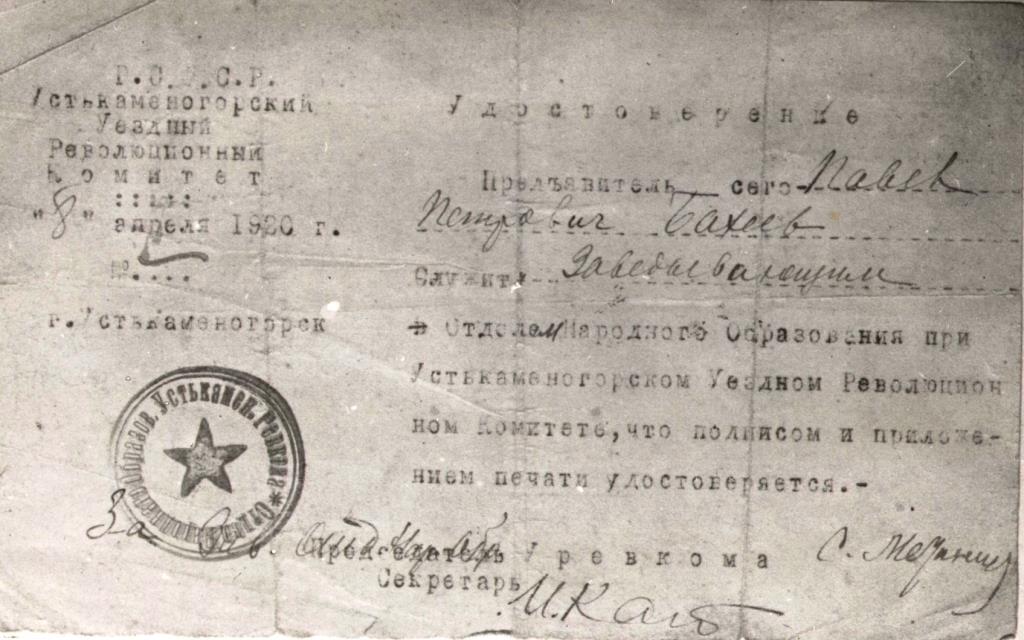 Светлана  Тимофеевна  Лапшина
21
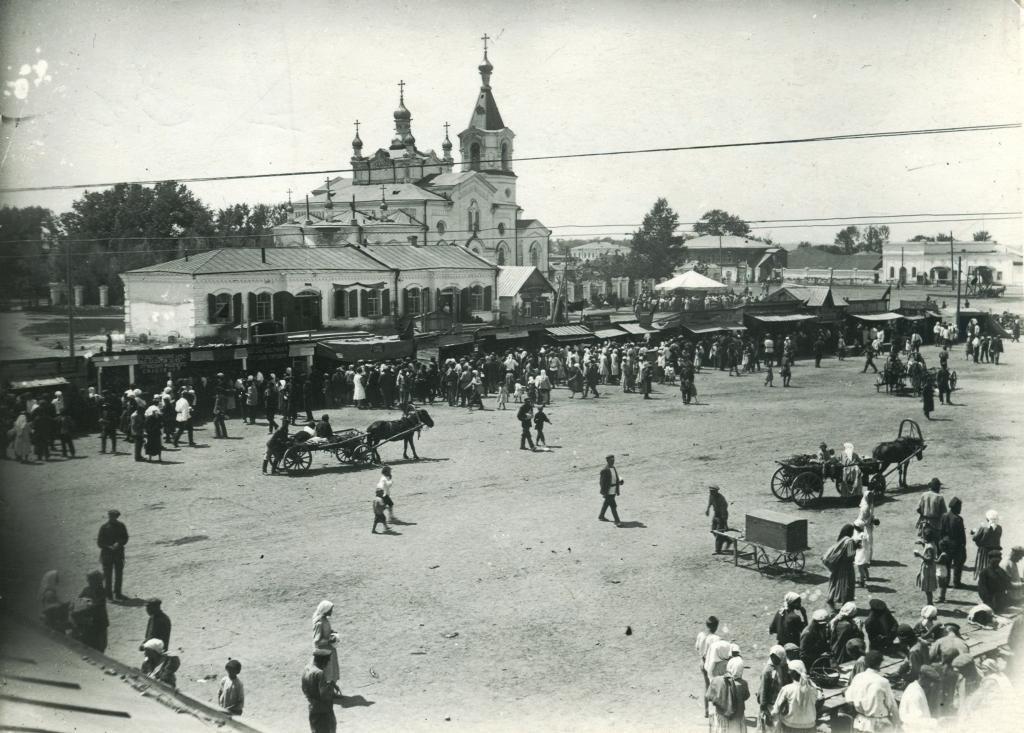 Базарная площадь в Усть-Каменогорске 1928 г
Светлана  Тимофеевна  Лапшина
22
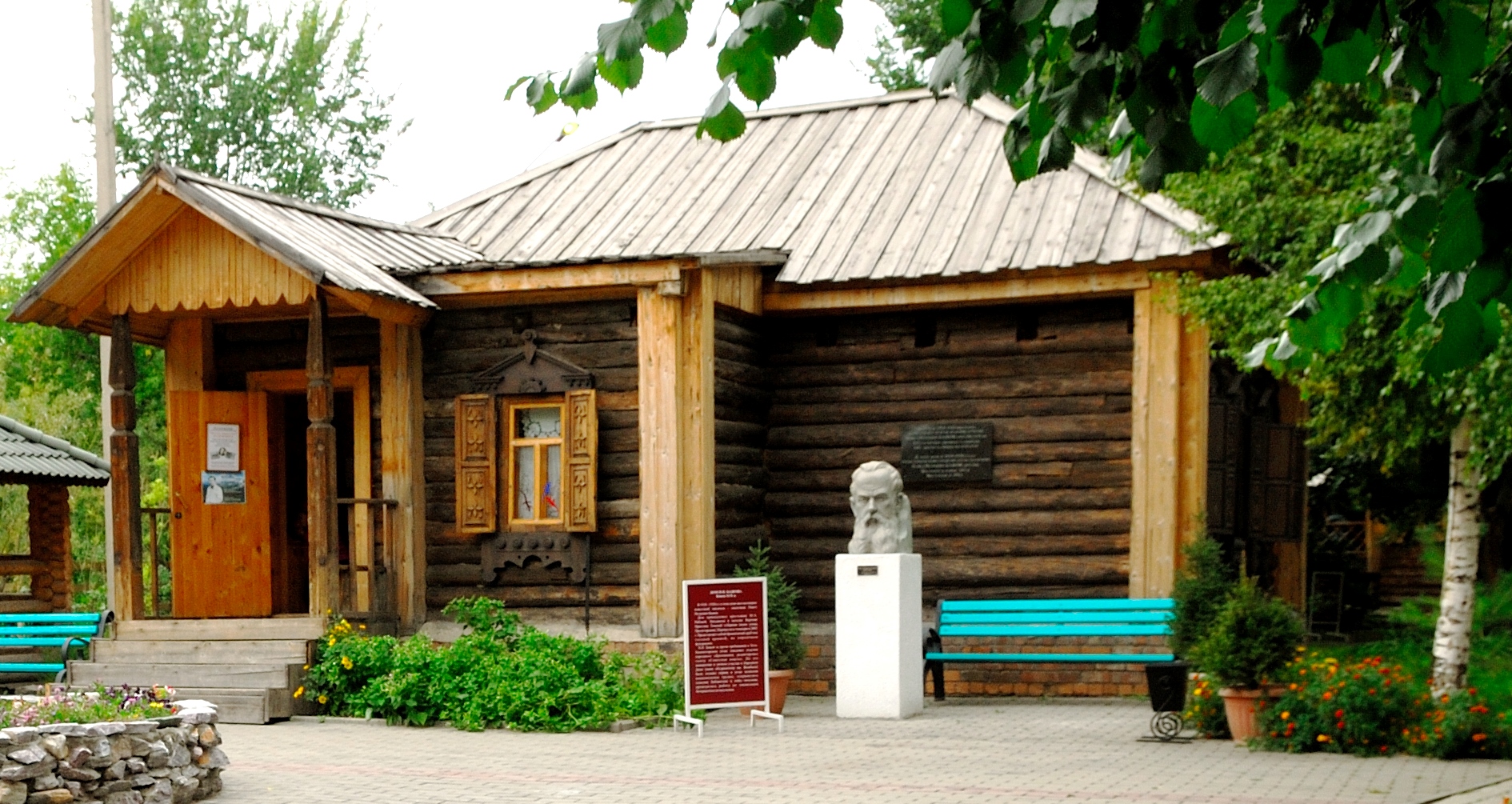 Музей П. Бажова в Усть-Каменогорске
Светлана  Тимофеевна  Лапшина
23
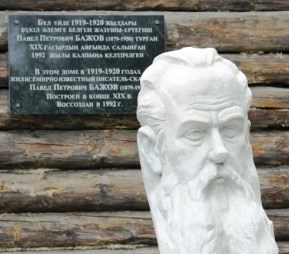 Светлана  Тимофеевна  Лапшина
24